مشاكل احتساب الدخل السياحي
**م.د.مها عبد الستار السامرائي**
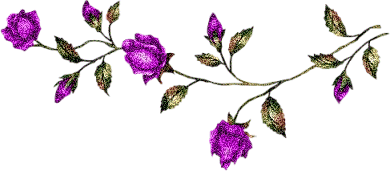 ھناك متطابقة علمية مسلمّ بھا في الحسابات القومية وھي :  
الناتج القومي = الدخل القومي = الانفاق القومي
     وھذا ما أكدته تقديرات ( راسابوترام ) للدخل القومي العراقي عام 1964 إذ تطابقت المفاھيم الثلاثة وكان مقدار كل منھا (1) . ويشير الباحثان ( محمد عزيز والطعمة ) الى انه " من الناحية النظرية الخالصة إن الطرق الثلاثة في احتساب الدخل القومي تؤدي الى مجموع واحد "، أما من الناحية العملية فقد ينشأ اختلاف بينھا وسبب ذلك يعود الى: (2)  
معاناة من وجود مواضع خالية من البيانات مما ينبغي ان تملأ بالتقدير او التخمين .  
وقد ينشأ الاختلاف من النقص في التوافق الزمني . 
      ويعالج الاختلاف بإدخال فقرة جديدة على الحسابات القومية تسمى بالفرق الاحصائيStatistical Discrepancy  او بالخطأ المتبقيResidual Error.  
     ونرى ھناك ثلاثة اسئلة مھمة يجب أن تثار بھذا الصدد وھي بحاجة الى مناقشة وإجابات وكالآتي :  
السؤال الاول : ھل من الوارد ان يتحقق التطابق بين :  
الدخل السياحي = الانفاق السياحي = الناتج السياحي
السؤال الثاني : ھل إن ما يصح على صعيد الاقتصاد القومي يصح على الصعيد القطاعي ؟  
 السؤال الثالث: ھل إن طرق إحتساب الدخل القومي الثلاث جميعھا صالحة لاحتساب الدخل السياحي ؟ 
إن مقدار الدخل السياحي بموجب طريقة الناتج النھائي أكبـر من الدخل السياحي بموجب طريقة القيمة المضافة والتي تقتصر على احتساب القيمة المضافة التي تضيفھا المشاريع السياحية على المستلزمات السلعية والخدمية المستلمة من القطاعات الاخرى . وفي ھذا
الصدد يشير ( الدكتور محمد جوابرة ) الى ان الدخل السياحي في المملكة الاردنية بلغ (406.4) مليون دينار عام 1994 ، وان القيمة المضافة للسياحة تشـكل نصفه (36) .  
         ومن ذلك نستنتج انه لا تطابق بين الدخل السياحي بموجب طريقة (الناتج النھائي) والدخل السياحي بموجب طريقة (القيمة المضافة) . والحقائق المعروضة تشير الى ان طريقة القيمة المضافة تعكس واقع الدخل السياحي بشكل أفضل وأدق من طريقة الناتج النھائي .  
إن الدخل السياحي بموجب طريقة (الانفاق السياحي) يتمثل بمقدار ما ينفقه السياح على شـراء الخدمات السياحية ، ولكن ھـل إن الخدمات السياحية تصنـّع فقط من قبل القطاع السياحي ؟ الجواب حتماً لا . فھناك دراسة امريكية أعدت من قبل جامعة ميسوري تشير الى انه تحقق انفاق سياحي في ولاية ميسوري عام 1967 بلغ (564) مليون دولار ، واتضح من خلال الدراسة إن ھناك اكثر من مائة واربعين قطاعاً وصناعة فرعية تساھم في تكوين ھذا المنتوج . (3)  
       ونستنتج من ھذه الدراسـة إنه من غير المنطقي أن يكون الانفاق السياحي يمثل الدخل السياحي ، لأن إعتماد ھذا المنطق يعني نكران الجھود المبذولة من قبل القطاعات الاخرى التي تساھم في تصنيع المنتوج السياحي . 
ومرةً اخرى نؤكد على إنه اعتماد احتساب الدخل السياحي بموجب طريقة الانفاق يعني السقوط في ھاوية الحسابات الازدواجية ، ومرة اخرى تؤكد الحقائق إن اعتماد طريقة القيمة المضافة ھي الأفضل لإحتساب الدخل السياحي .   
كما وتظھر مشاكل ومعوقات اخرى باعتماد( طريقة الدخول المكتسبة وطريقة الانفاق) في احتساب الدخل السياحي ومنھا : 
	 أ- 	 إذا تحقق التوازن في الاقتصاد القومي فإن :  
الادخـار = الاسـتثمار
        ولكن ھل ان الادخار المتحقق في القطاع السياحي = الاستثمار في القطاع السياحي؟  الجواب كلا ، ففي اسـبانيا مثلاً المدخرات في القطاع السياحي اكبر من الاستثمارات فيـه ، وفي العراق العكس .
ب  -   إذا تحقق التوازن في الاقتصاد القومي فإن :  
الانفاق الحكومي = الايراد الحكومي
    ولكن ھل ان الانفاق الحكومي على القطاع السياحي = الايراد الحكومي من القطاع السياحي ؟ الجواب كلا ، فالمعروف ان الحكومة العراقية في عقد السبعينات مثلاً أنفقت على السياحة أكثر مما حققته من ايرادات لھا .  
ج- ھناك صعوبات ومعوقات في متابعة حركة دخول العملات وخروج العملات بفعل النشاط السياحي . وعلى صعيد العراق مثلاً لا توجد جھة رسمية تتابع ذلك بدقة .  
د - التشابك الكثيف والتداخل بين القطاع السياحي والقطاعات الاخرى ، فمثلاً ھناك حدائق ومتنزھات تعود ملكيتھا الى البلديات ، وھناك متاحف تعود ملكيتھا الى المؤسسات الثقافيـة ، وھناك مدارس ومعاھد وكليات سياحية غير تابعة للقطاع السياحي . وينتج عن ذلك دخل متحقق لمنشآت ذات طابع سياحي بحت لكن عائديتھا تعود لقطاعات اخرى   
     وأخيراً وليس آخراً ان المتطابقات على صعيد الاقتصاد القومي قد لا تتحقق على صعيد القطاع السياحي ، وانم افضل طريقة لاحتساب الدخل السياحي ھي القيمة المضافة .
المصادر
اولاً:- البحوث والدراسات
النجار ، د. يحيى غني ، " العلاقة الداليـة بين الاستثمار السياحي والدخل القومي– دراسة تحليلية " ، مجلة البحوث الاقتصادية ، المجلد السادس عشر ، العدد الثاني ، بغداد 2005 . 
وزارة السياحة ، بحوث ودراسات احصائية في اقتصاديات السياحة والاستثمار فيها ، الشركة المصرية للطباعة والنشر ، القاهرة 1976 . 

ثانياً : التقارير والدوريات والمقابلات والادلة  
الهيئـة العامـة للـسياحة،" الاهميـة والاثـر الاقتـصادي لتنميـة قطـاع الـسياحة فـي المملكـة العربيـة الـسعوديـة " ، ورقـة عمـل الهيئة العامة للسياحة ، البرنامج الاقتصادي ، ابها 2001 .
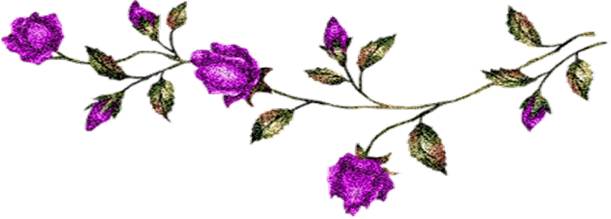